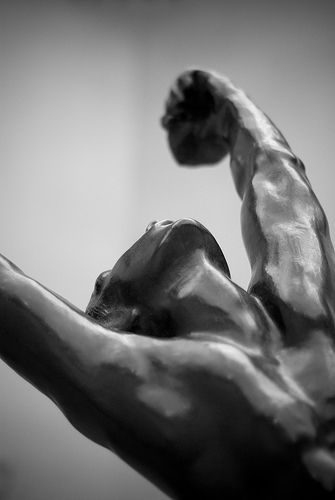 Inqum
U
Mmur
Ir-Raba’ Ħadd tar-Randan
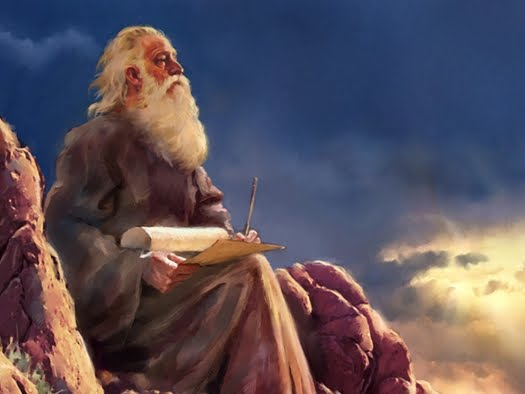 Qari      mill-Ktieb ta’  Ġożwe’ 			
Ġoż 5, 9a, 10-12
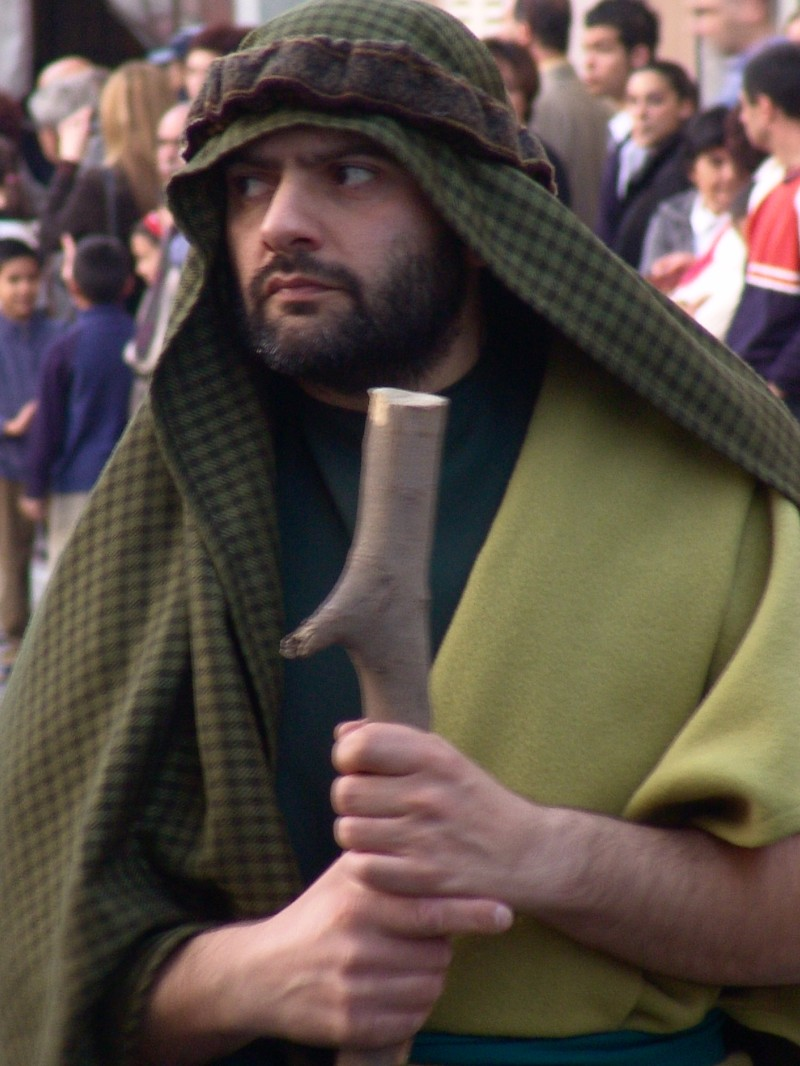 F’dak                       iż-żmien,          il-Mulej qal lil Ġożwe’: “Illum jien neħħejtilkom minn fuqkom l-għajb tal-Eġittu.’’
Ulied Iżrael waqqfu l-kamp tagħhom f’Gilgal. Hemm, fil-witat ta’ Ġeriko, għamlu l-Għid filgħaxija tal-erbatax tax-xahar.
U sewwasew l-għada tal-Għid huma kielu mill-frott tal-art: ħobż ażżmu u qamħ inkaljat.
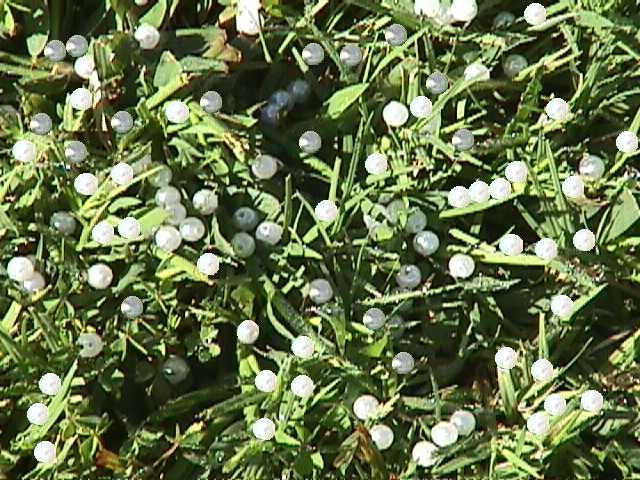 Minn dakinhar, wara li kielu mill-frott tal-art, il-manna waqfet.
Ulied Iżrael ma kellhomx aktar manna, imma minn dik               is-sena bdew jieklu milli bdiet tagħtihom      l-art ta’ Kangħan.
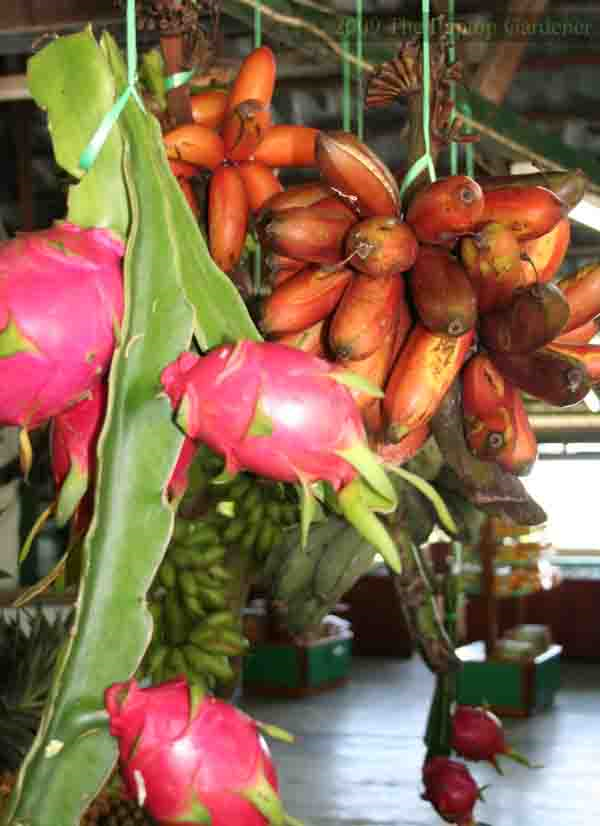 IL- KELMA TAL- MULEJ
Irroddu ħajr lil Alla.
SALM RESPONSORJALI					Salm 33
Duqu u taraw kemm hu tajjeb il-Mulej.
Kull ħin inbierek il-Mulej;tifħiru dejjem fuq fommi.


Bil-Mulej tiftaħar ruħi;jisimgħu l-fqajrin u jifirħu!
Duqu u taraw kemm hu tajjeb il-Mulej.
Xandru l-kobor           tal-Mulej miegħi;ħa ngħollu ismu flimkien.Jien fittixt il-Mulej,    u weġibni, minn kull biża’ tiegħi ħelisni.
Duqu u taraw kemm hu tajjeb il-Mulej.
Ħarsu lejh u jiddi bil-ferħ,wiċċkom,
u ma jkollkomx għax tistħu.Dan il-fqajjar sejjaħ u l-Mulej semgħu, u mid-dwejjaq tiegħu kollha ħelsu.
Duqu u taraw kemm hu tajjeb il-Mulej.
Qari mit-Tieni Ittra ta’ San Pawl Appostlu lill-Korintin. 						2 Kor 5, 17-21
Ħuti, meta wieħed jingħaqad ma’ Kristu, isir ħolqien ġdid; il-qadim għadda, u daħal il-ġdid.
Kollox ġej minn Alla li ħabbibna miegħu nnifsu permezz ta’ Kristu u tana            l-ministeru ta’ din il-ħbiberija                         tal-bnedmin ma’ Alla.
Alla kien li ħabbeb il-ħolqien miegħu nnifsu permezz ta’ Kristu, bla ma qagħad iżomm il-kont ta’ dnubiethom, u fdalna l-ministeru ta’ din il-ħbiberija. Aħna nagħmluha ta’ ambaxxaturi ta’ Kristu, bħallikieku Alla stess qiegħed isejjaħ permezz tagħna,
nitlob fuq li nitlob f’ġieħ Kristu: Ħallu lil Alla jħabbibkom miegħu. Dak li ma kienx jaf x’inhu dnub, Alla għamlu dnub għalina sabiex aħna insiru fih ġustizzja ta’ Alla.
IL- KELMA TAL- MULEJ
Irroddu ħajr lil Alla.
Glorja u tifħir lilek, Kristu!
Ħa nqum u mmur għand missieri,  u ngħidlu:
Missier, dnibt kontra s-sema u kontra tiegħek.
Glorja u tifħir lilek, Kristu!
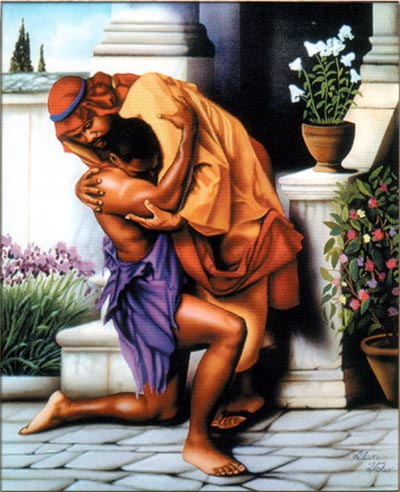 QARI MILL- EVANĠELJU SKONT SAN LUQA
F’dak iż-żmien,   il-pubblikani u      l-midinbin kienu jersqu bi ħġarhom lejn Ġesù biex jisimgħuh. U kemm il-Fariżej u kemm il-kittieba kienu jgemgmu u jgħidu:
“Nies midinba jilqa’ għandu dan u jiekol magħhom!’’.
U Ġesu’ qabad u qalilhom din il-parabbola:
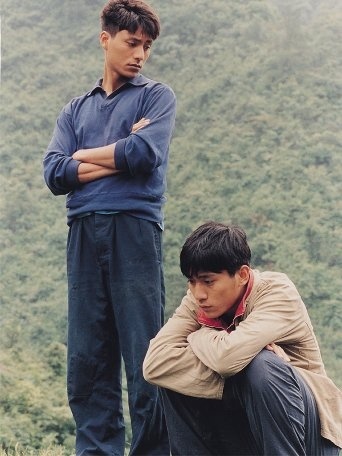 “Kien hemm raġel li kellu żewġ ulied.
Iż-żgħir qal lil missieru, ‘Missier, agħtini          s-sehem li   jmiss lili      mill-ġid.’ U dak qassmilhom     il-ġid.
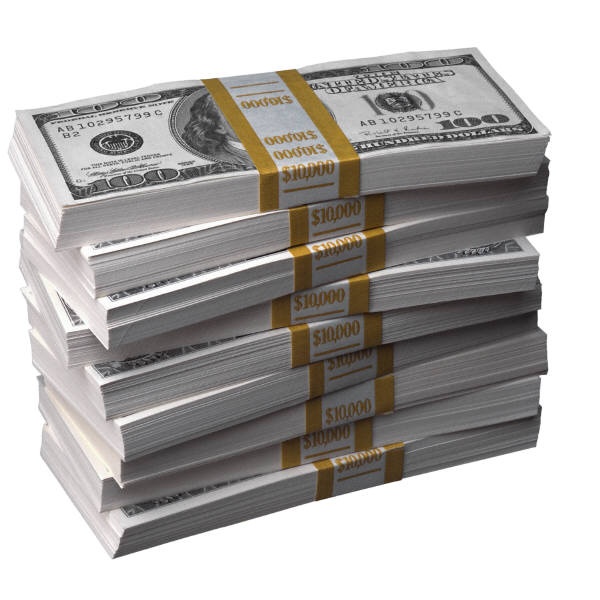 Ma kinux għaddew wisq ġranet, meta          ż-żgħir sarr kollox u telaq minn beltu lejn pajjiż imbiegħed, u hemmhekk berbaq ġidu kollu f’ħajja mtajra.
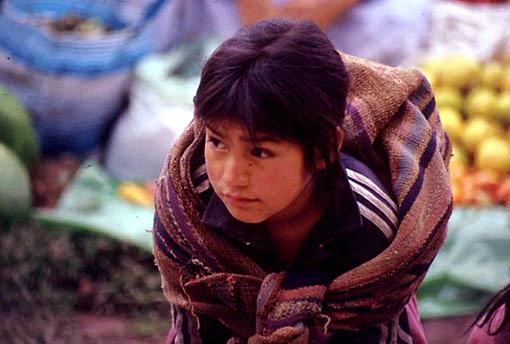 Meta ħela kulma kellu, fuq dak      il-pajjiż waqa’ ġuħ kbir, u beda jħoss ruħu fil-bżonn.
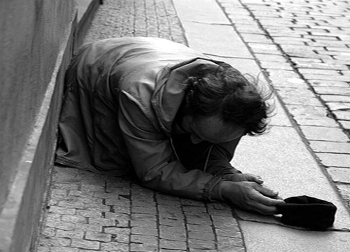 U mar daħal ma’ wieħed minn dak   il-pajjiż, li bagħtu     fir-raba’ tiegħu jirgħa l-ħnieżer.
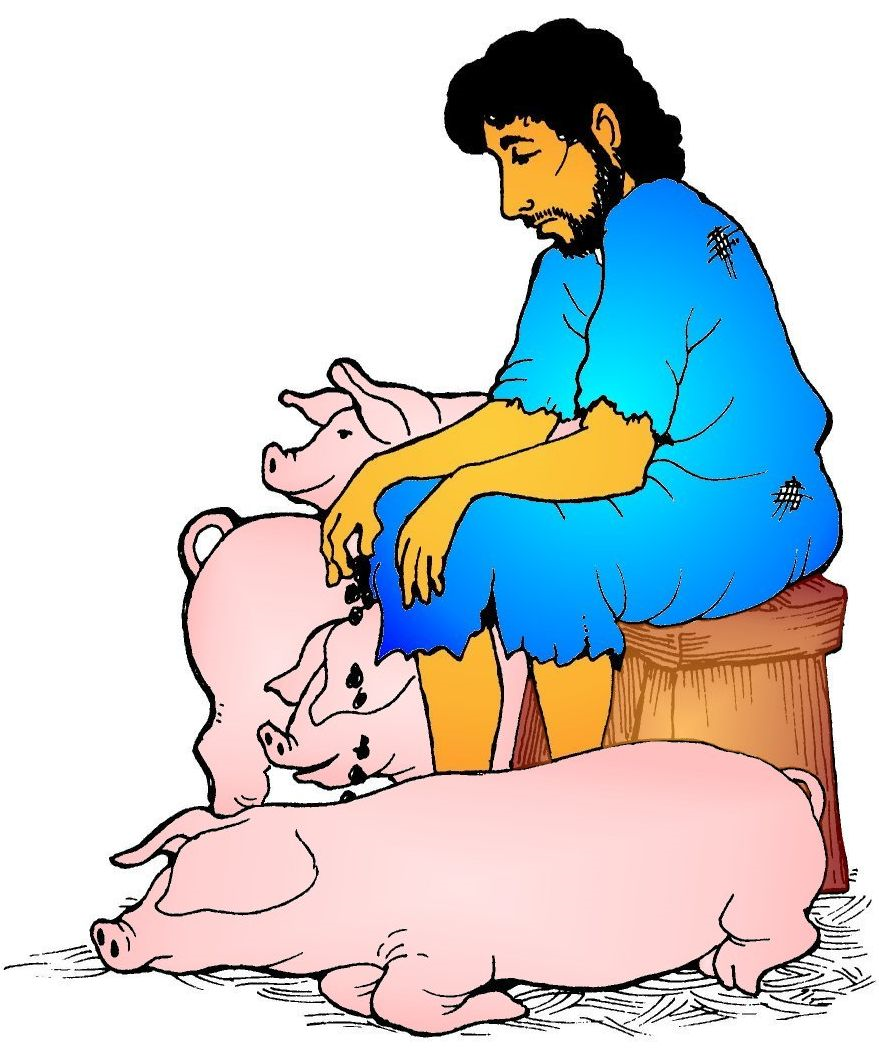 Kien jixtieq kieku jimla’ żaqqu mqar bil-ħarrub li kienu jieklu l-ħnieżer, imma ħadd ma kien jagħtih. Imbagħad daħal fih innifsu u qal,
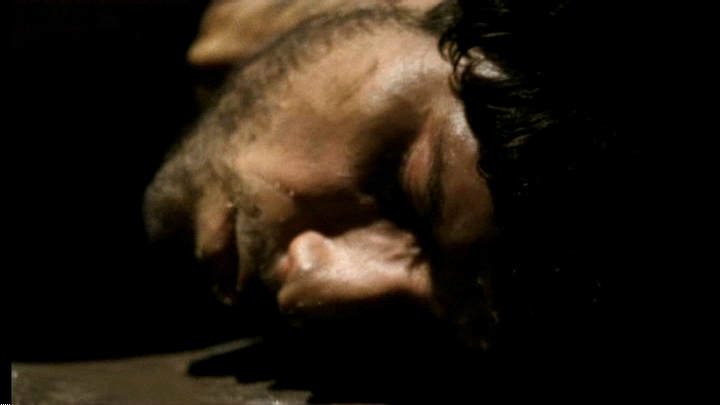 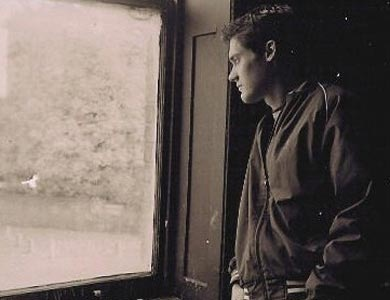 ‘Kemm lavranti ma’ missieri għandhom ħobż bix-xaba’, u jien qiegħed hawn immut bil-ġuħ! Ħa nqum u mmur għand missieri, u ngħidlu:
‘Missier, dnibt kontra s-sema    u kontra tiegħek;    ma jistħoqqlix   iżjed nissejjaħ ibnek; żommni b’wieħed            mil-lavranti tiegħek.’
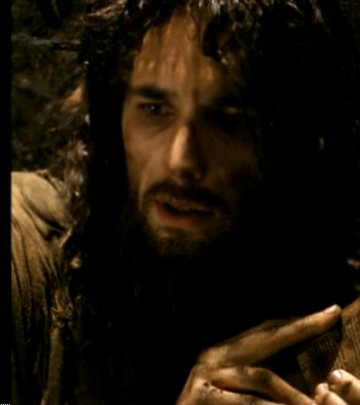 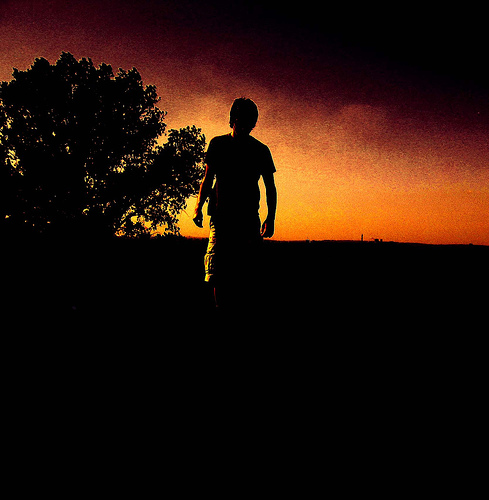 Qam, u telaq għal għand missieru.
Iżda kif kien għadu fil-bogħod missieru lemħu u tħassru, u b’ġirja waħda mar inxteħet fuq għonqu u biesu.
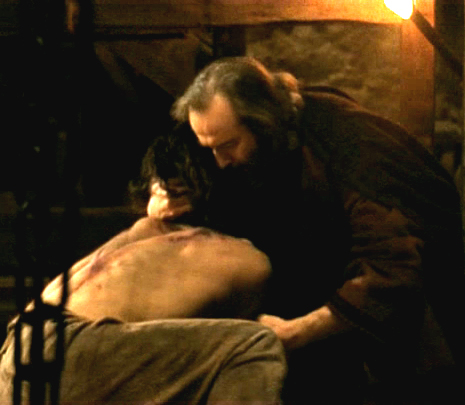 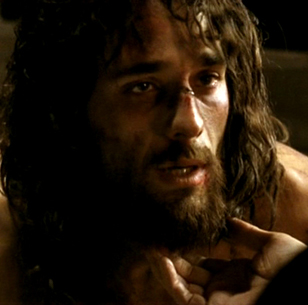 It-tifel qallu: 'Missier, dnibt kontra s-sema u kontra tiegħek; ma jistħoqqlix iżjed nissejjaħ ibnek’. Iżda l-missier qal lill-qaddejja tiegħu:
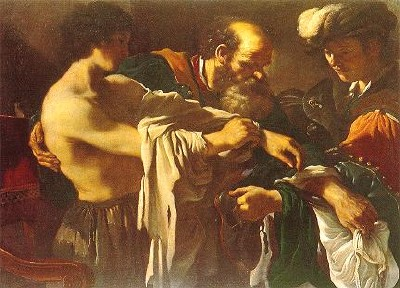 ‘Isaw! Ġibulu l-isbaħ libsa u xidduhielu, libbsulu ċ-ċurkett f’sebgħu u s-sandli f’riġlejh!
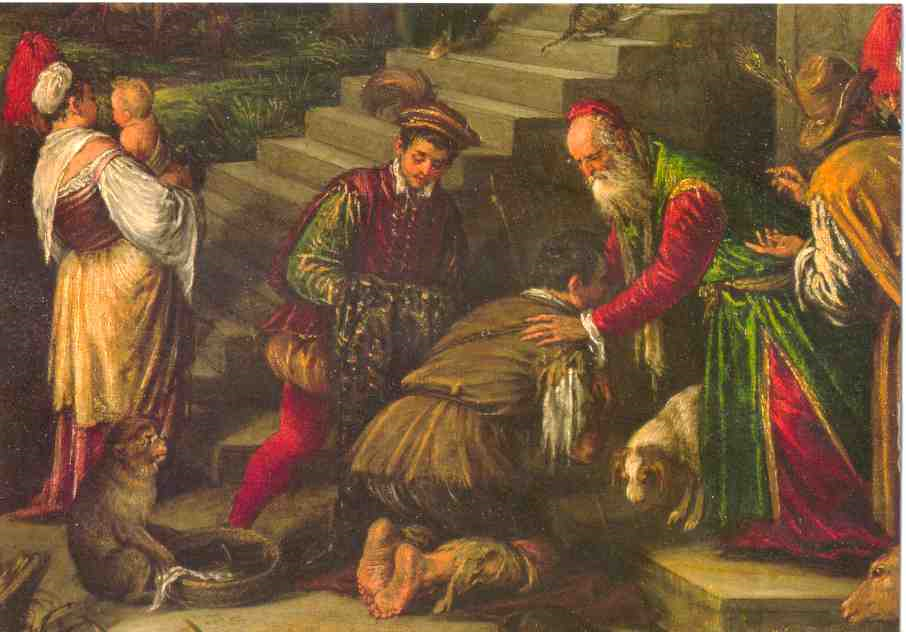 Ġibu l-għoġol         l-imsemmen u oqtluh, ħa nieklu u nagħmlu festa, għax dan ibni kien mejjet u reġa’ qam, kien mitluf u nstab!’. U 
għamlu festa.
Mela ibnu l-kbir kien fl-għalqa. Huwa u rieġa’ lura, kif wasal qrib id-dar sema’ daqq u żfin.
Sejjaħ wieħed mill-qaddejja u staqsieh dak x’kien. Dak qallu: ‘Hawn ħuk, u missierek qatillu l-għoġol l-imsemmen, għax reġa’ kisbu qawwi u sħiħ’.
Hu inkorla, u ma riedx jidħol ġewwa, iżda missieru ħareġ jitolbu jidħol
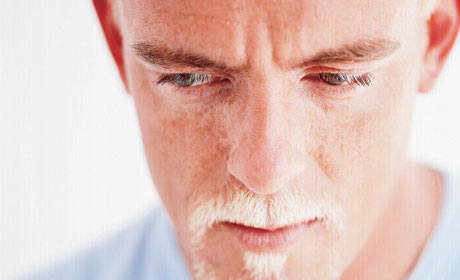 Iżda hu qal lil missieru, ‘Ara ili dawn is-snin kollha naqdik,
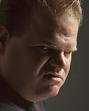 kelmtek ma ksirthielek qatt, u kieku qatt tajtni gidi lili biex nagħmel ikla u nifraħ ma’ ħbiebi!
Imbagħad jiġi dan ibnek, li belagħlek ġidek man-nisa żienja, u lilu  toqtollu l-għoġol l-imsemmen’.
Qallu missieru, ‘Ibni inti dejjem miegħi, u kulma hu tiegħi huwa tiegħek. Imma kien meħtieġ li nagħmlu festa u nifirħu, għax dan ħuk kien mejjet u reġa’ qam, kien mitluf u nstab!’’’.
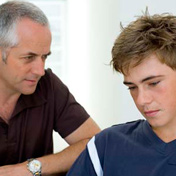 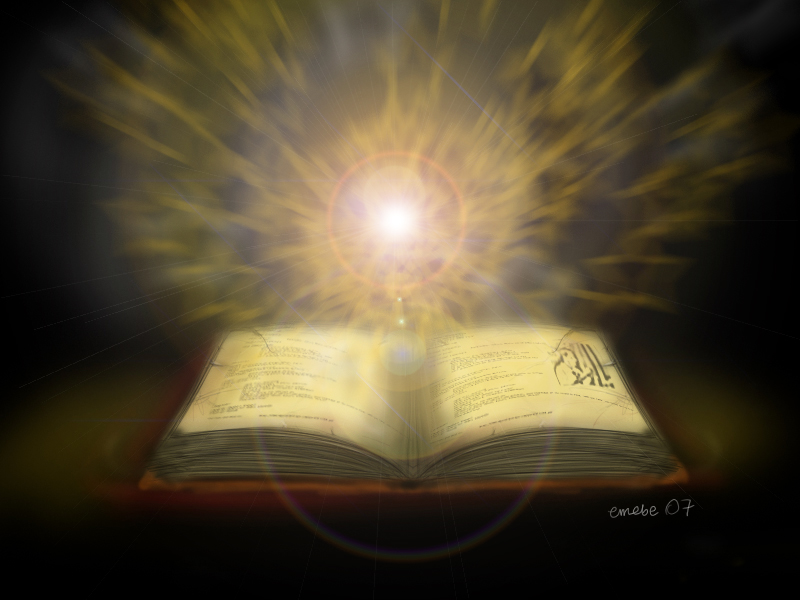 Il-Kelma tal- Mulej
It-tifħir lilek Kristu.